В рамках  Общероссийской акции «Дни защиты от экологической опасности» в МБДОУ №55 «Золотая рыбка» прошли мероприятия, посвященные «Эко старту» и «Международному дню леса», в которых приняли участие воспитанники и педагоги детского сада
2022г.г
Мероприятия, проведенные к Международному дню леса
120
1. Старт акции «Дни защиты от экологической опасности»
2. Праздник «Эко старт!»
3. Познавательные беседы, рассматривание фотографий  о лесе
4. Игра - путешествие «Лесные защитники»
5. Просмотр презентаций «Лес наше богатство», «Кто живет в лесу»
6. Просмотры мультфильмов «Эколята – защитники природы», «Лесное путешествие», «Приключения в лесу»
7. Конкурс загадок «Обитатели леса» 
8. Игра – театрализация «Построим настоящий Лес»
9. Рисование леса «Лес – наш друг», «Зеленый концерт».
2008
Название графика
« Эко старт»
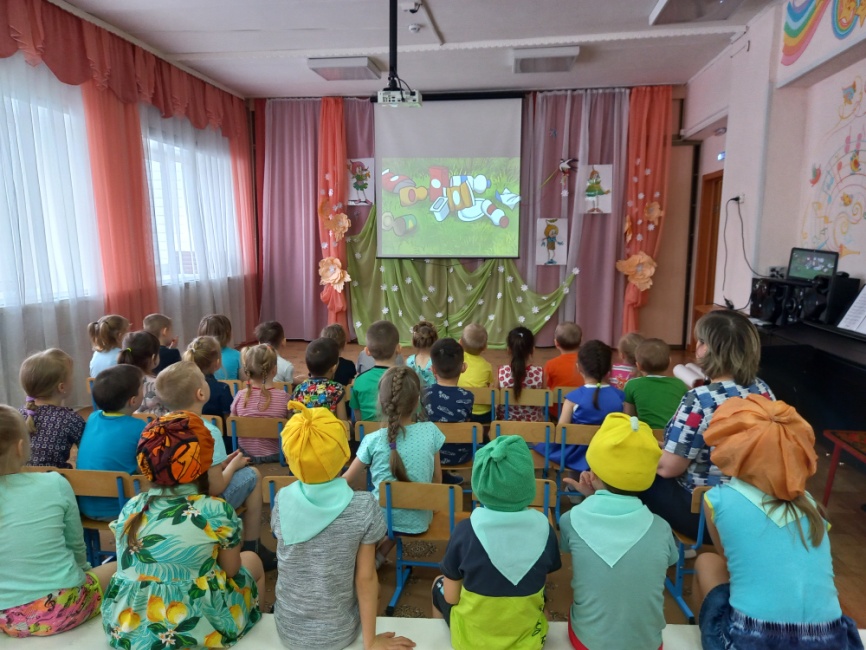 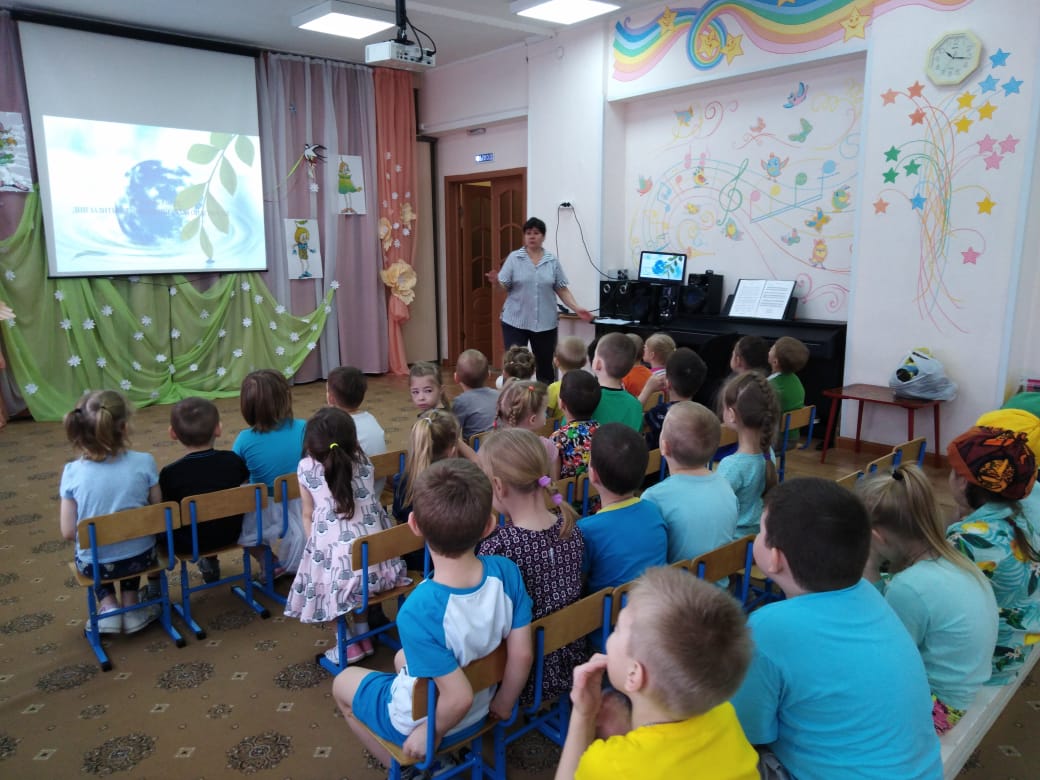 120
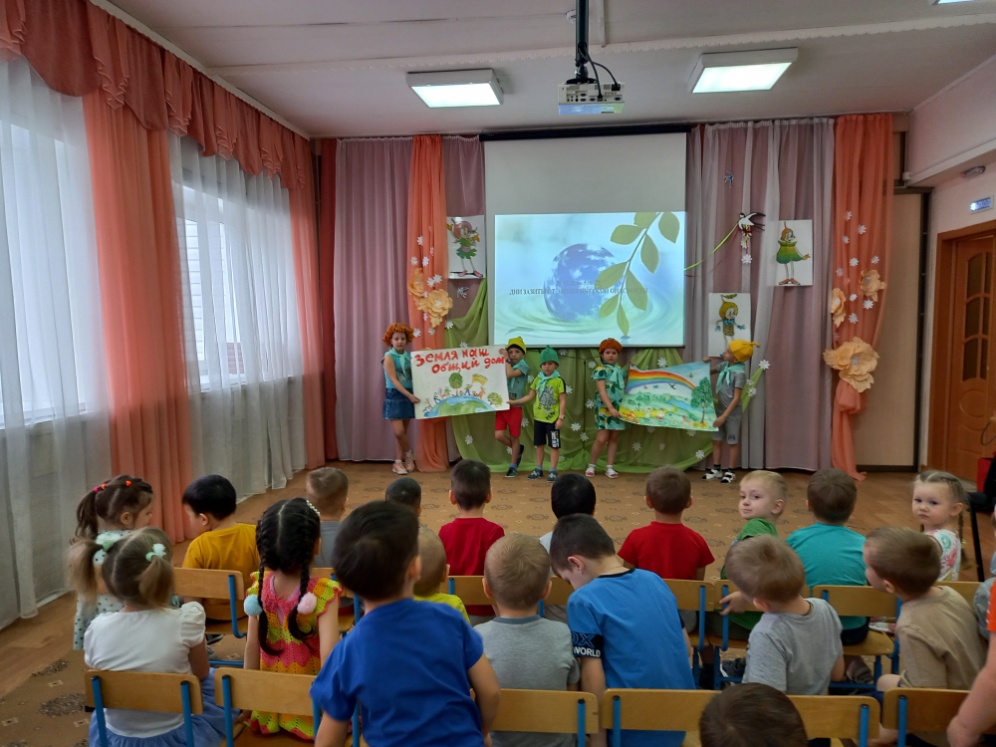 Название графика
Игра – путешествие «Лесные защитники»
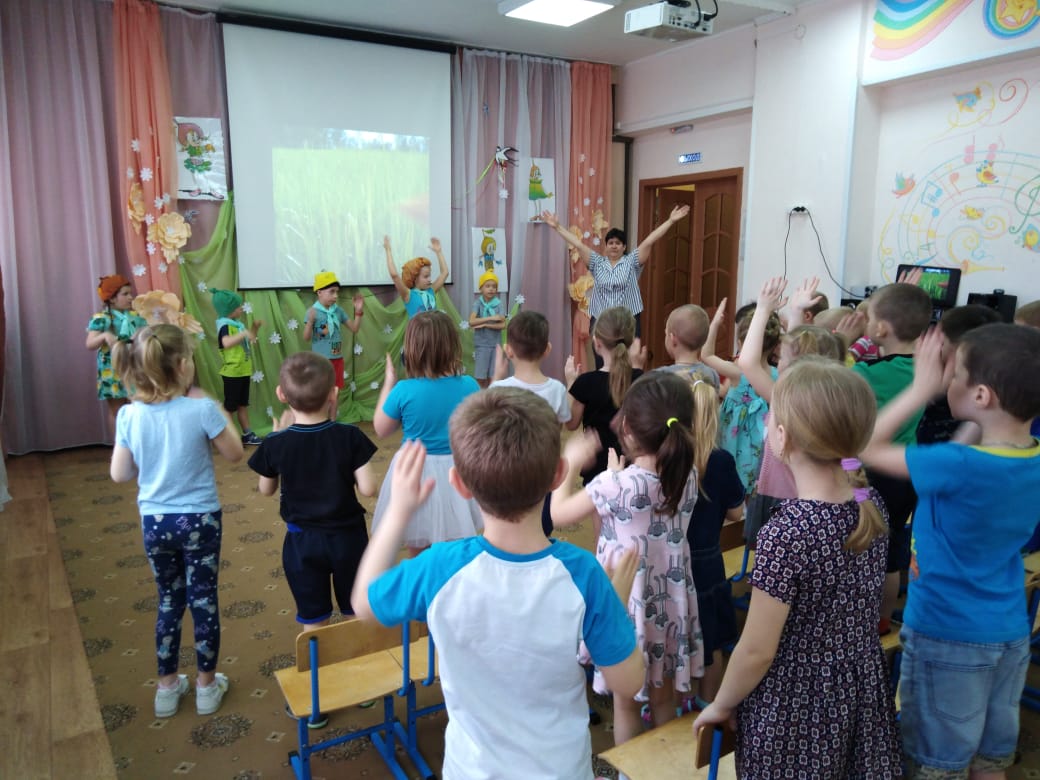 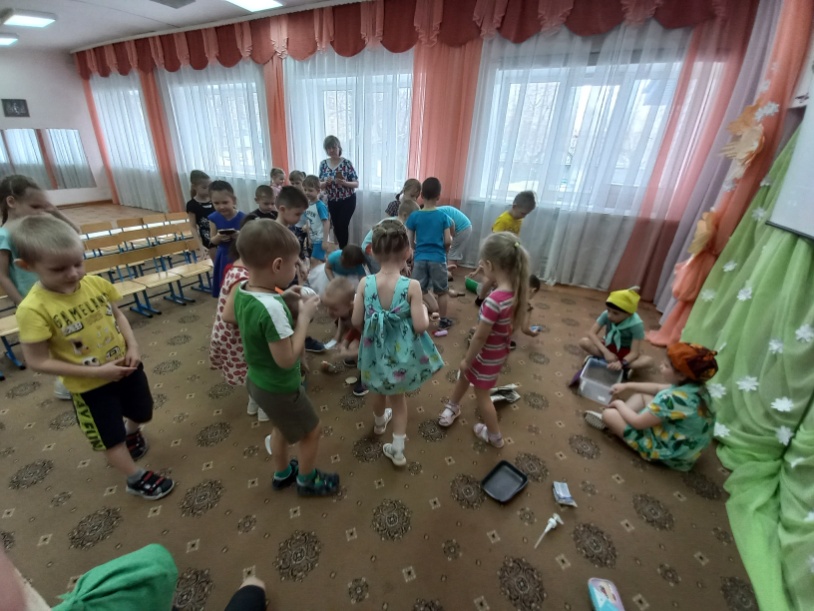 120
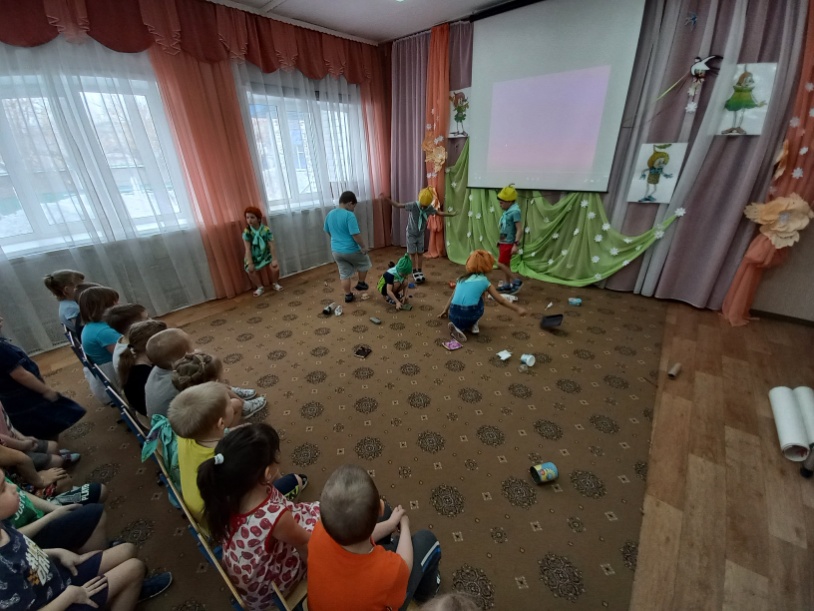 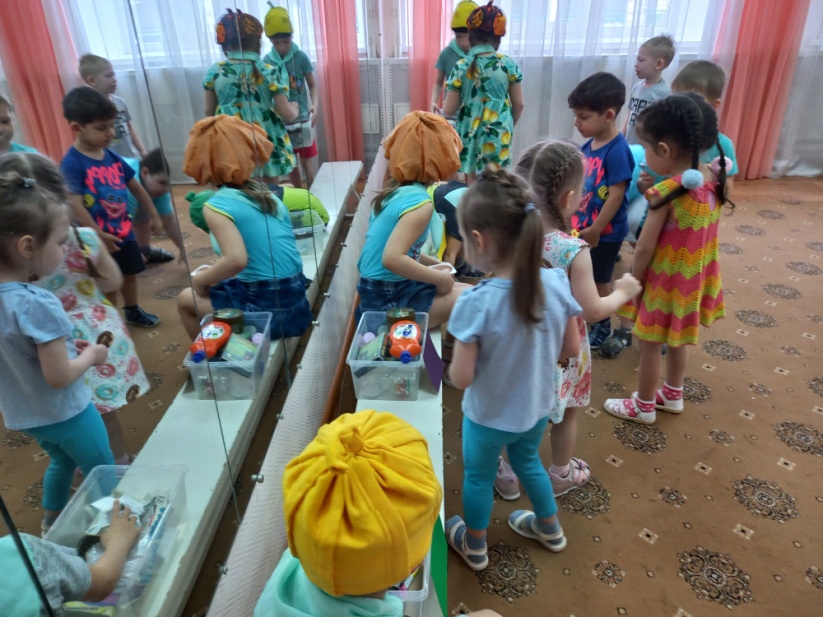 Название графика
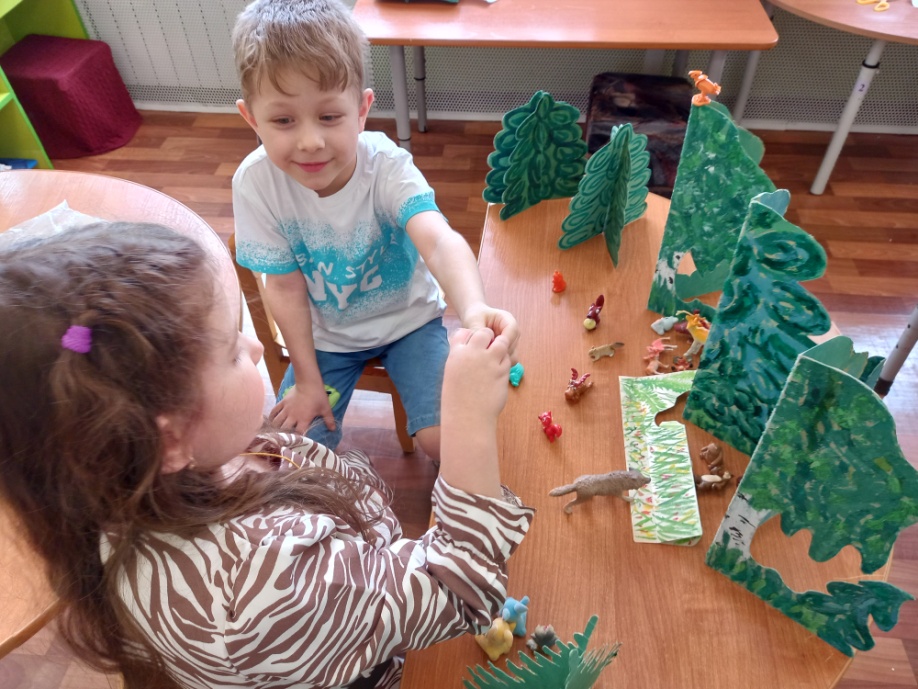 120
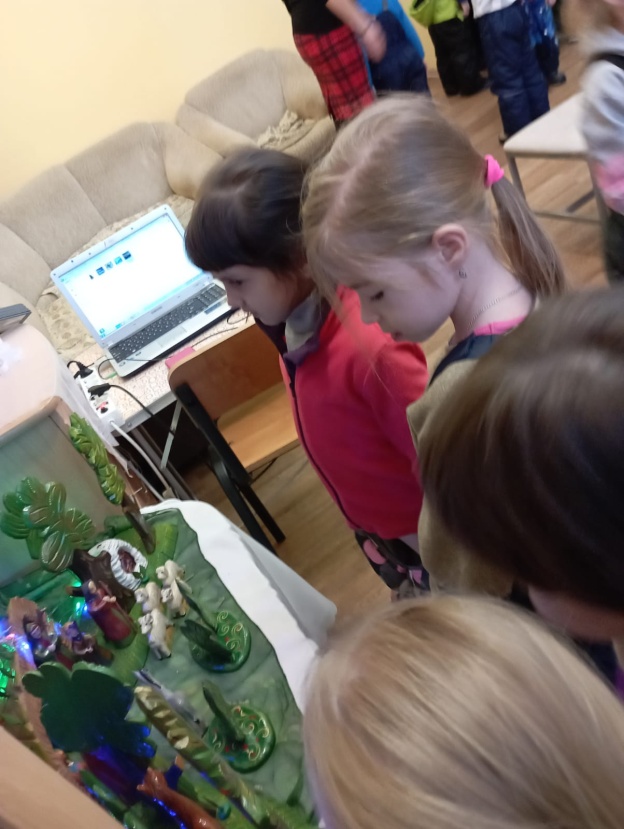 Игра – театрализация  «Построим настоящий лес»
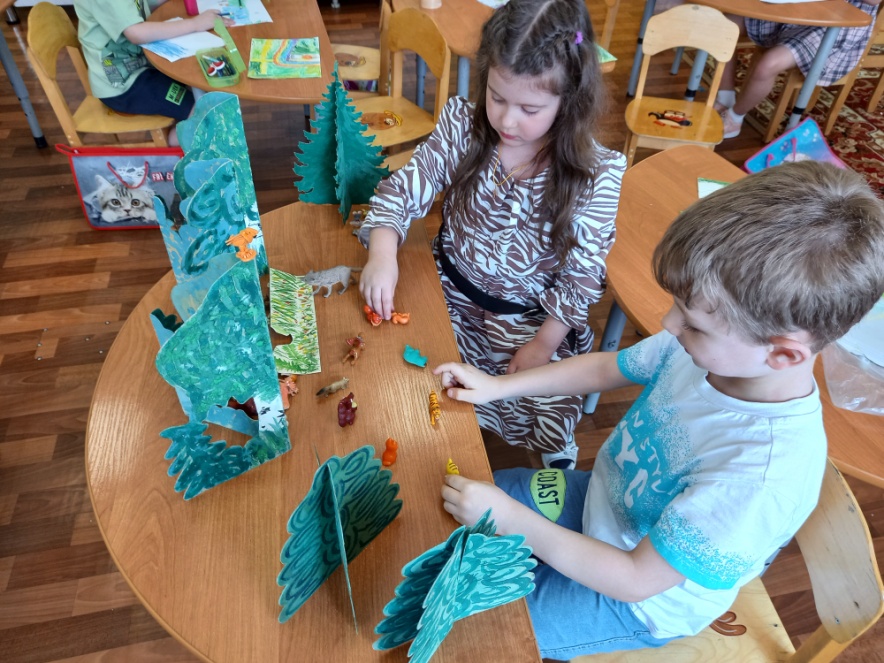 Название графика
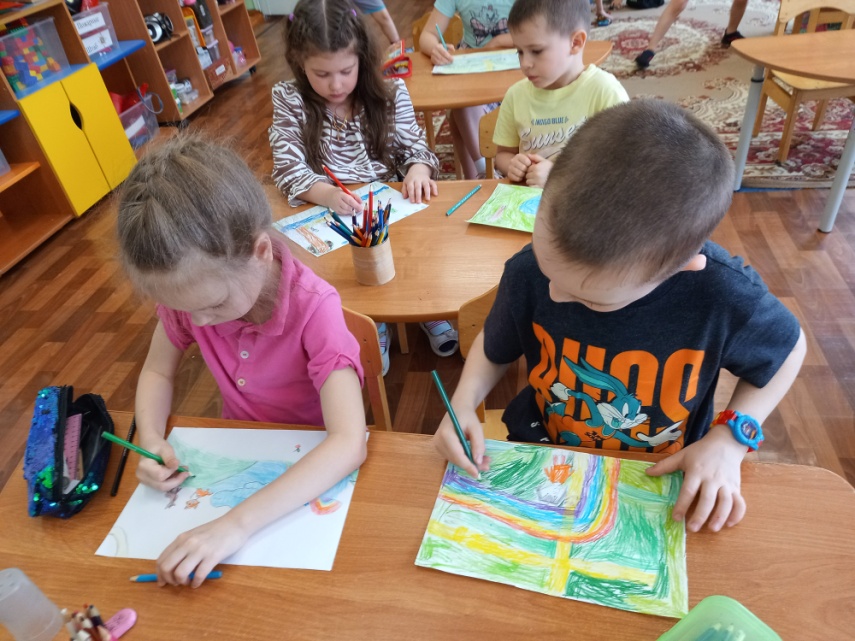 Рисование 
«Лес – наш друг»
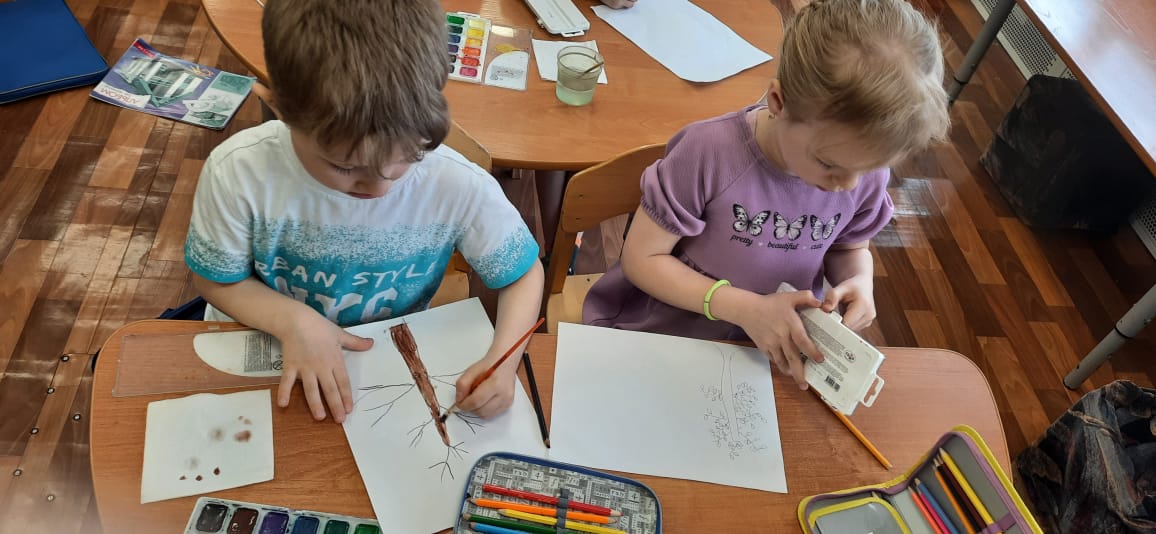 120
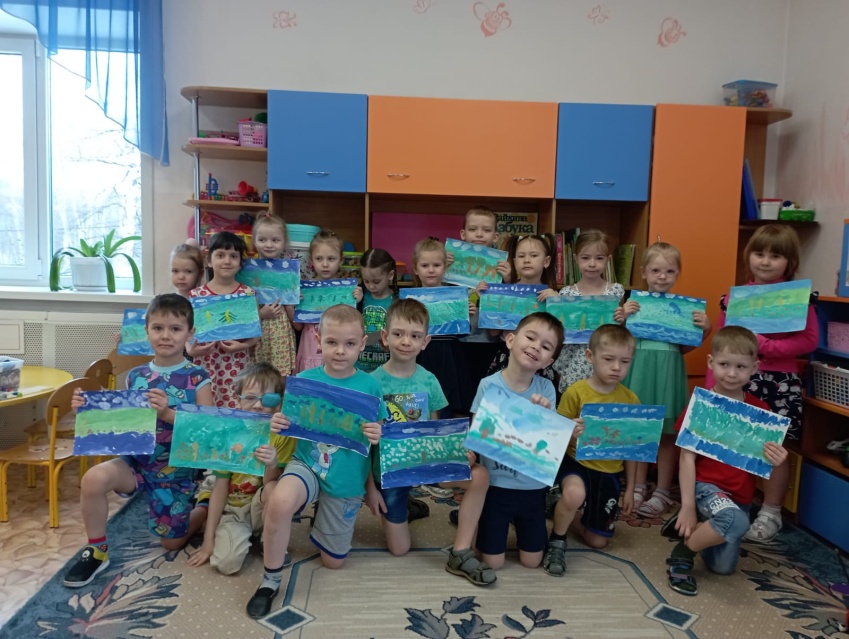 Рисование 
«Зеленый концерт»
Информацию подготовила Карпова Марина Федоровна, воспитатель МБДОУ №55